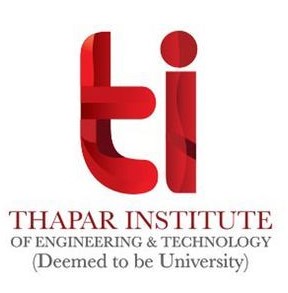 Sustainable industrial waste-driven construction material with surface-active Fe-TiO₂ oxide layer executing photocatalytic and antibacterial properties under visible light spectrum
Patent Status: Published
Patent Application No.: 202411056177
Inventor(s):
Dr. Anoop Verma, Professor, Department of Energy and Environment, TIET.
Ms. Shelly Tiwari, Research Fellow, Department of Energy and Environment, TIET.
Technology Readiness Level (TRL)
TRL 5 : Simulated environment validation
Contact email address:
iprcell@thapar.edu & dorsp@thapar.edu
Keywords: Bioaerosol- antibacterial- sustainable- construction material- antimicrobial-photocatalytic-air treatment.
Key Features: Cementitious Fe-TiO2 Composite: A Futuristic Solution for Air Decontamination
The invention aims to develop a sustainable cementitious building material using iron-rich industrial waste products.
The material promotes green building practices, solid waste management, low carbon emissions, natural reservoirs, and circular economy principles.
The invention presents an innovative and economical antimicrobial system employing a unique and inherent heterojunction formation technique, leading to a stable and surface-active Fe-TiO2 complex oxide layer on a sustainable cementitious material. 
The resulting cementitious Fe-TiO2 composite can demonstrate photocatalytic and antimicrobial properties under the visible spectrum of light.
The cementitious Fe-TiO2 composite can treat various outdoor, including volatile organic carbon (VOCs), nitrogen oxides (NOx), sulfur oxides (SOx), etc., and indoor air contaminants such as microbial infections and bioaerosols.
The invention introduces a novel and distinctive Fe-TiO2 heterojunction formation technique, thereby proposing a time, energy, and labor-saving solution.
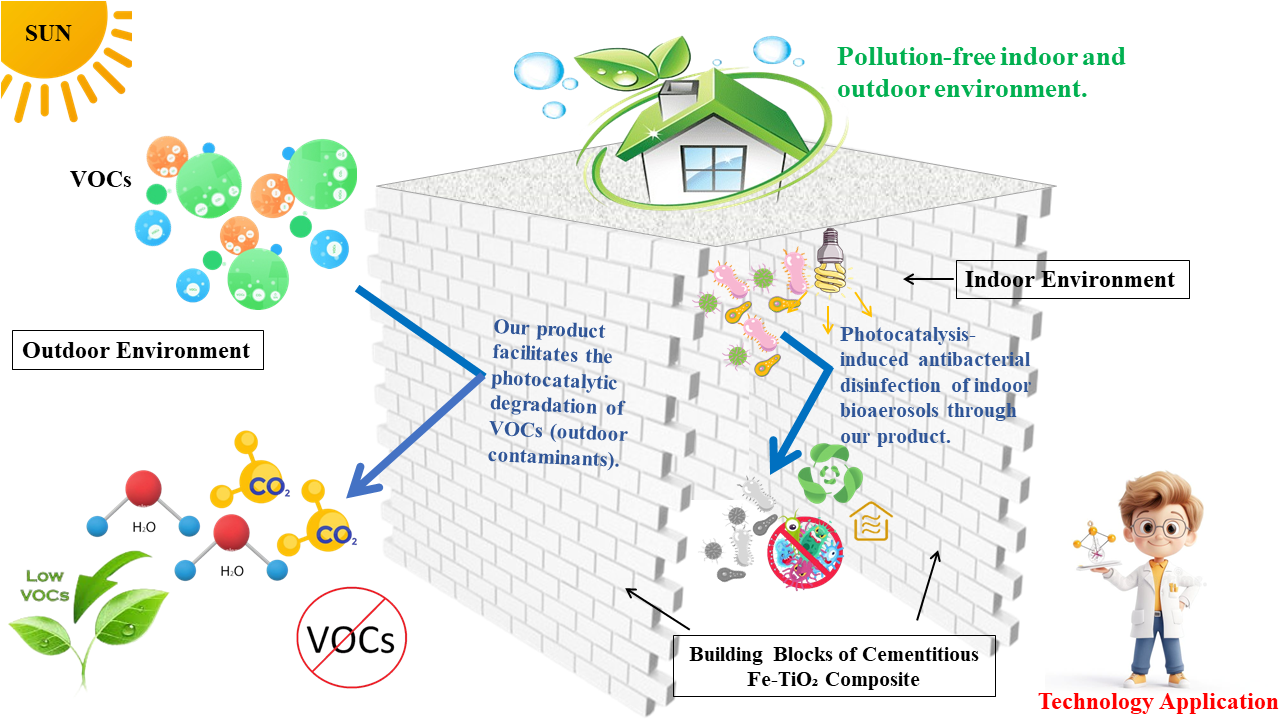